What is the book/film about?
Урок английского языка в 9 классе
Автор:  Кастуева Залина Тугановна,
 учитель английского языка, 
МКОУ СОШ №5 г.Беслана
Harry Potter
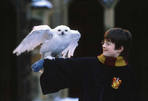 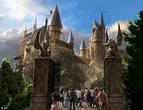 Harry goes to Hogwarts School.
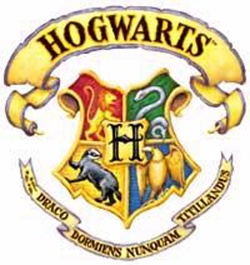 Hogwarts is a boarding school and Harry spends the whole year there. With its high towers, secret chambers, talking portraits and moving stairs.
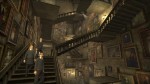 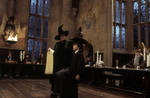 There are four houses in the school. 
➼Children who have a brave, true heart go to Gryffindor.
➼ Those who are kind and hard-working go to Hufflepuff. 
➼ Anyone who is intelligent and loves to learn goes to Ravenclaw. 
➼ Someone who is cunning and always gets what he wants goes to Slytherin. A lot of dark wizards came from Slytherin.
Read part 4 and match the names of the school houses with their symbols. Explain you r opinion.
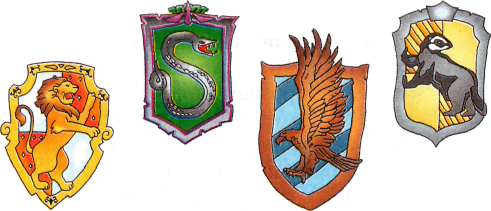 Ravenclaw
Gryffindor
Slytherin
Hufflepuff
Which houses will these people go to?
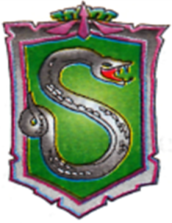 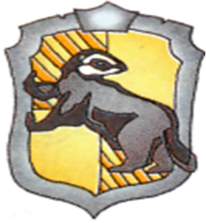 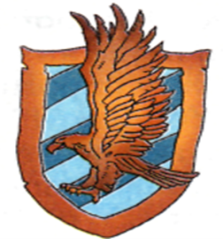 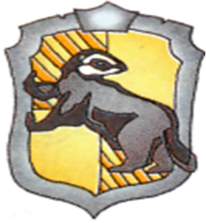 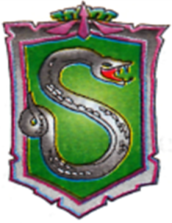 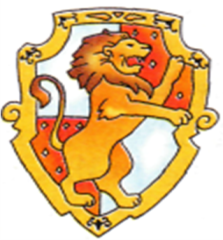 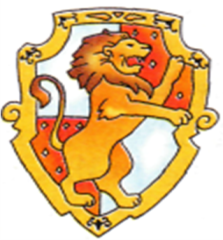 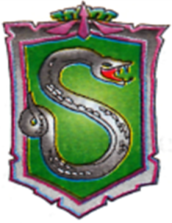 Harry Potter
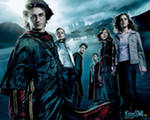 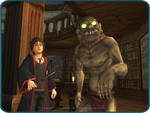 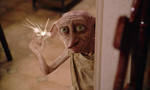 Bye-Bye